Hecha por:
Ximena García N.
Sandra Valeria M.
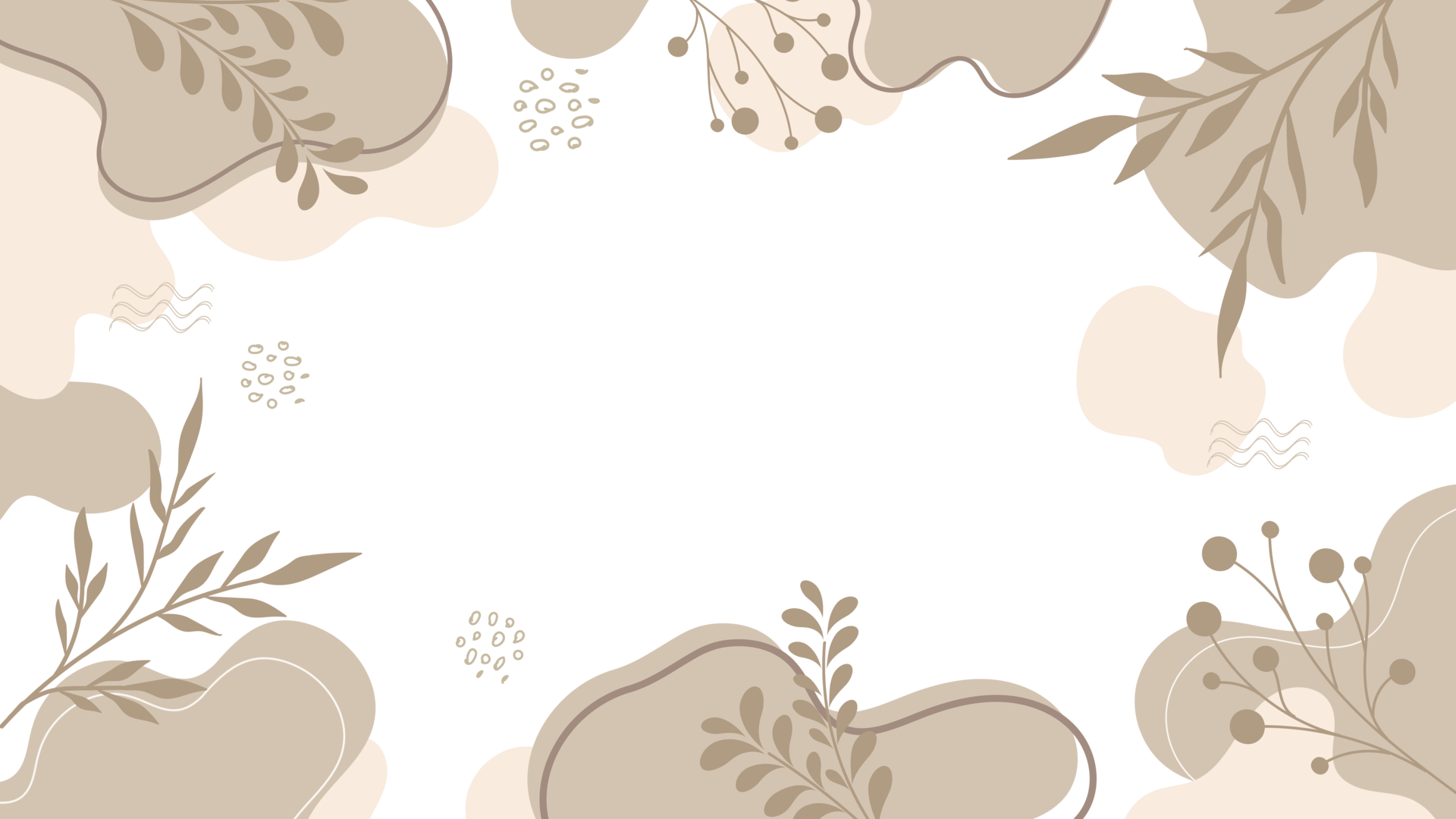 Missio-Dei de la Cultura del encuentro
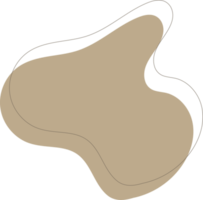 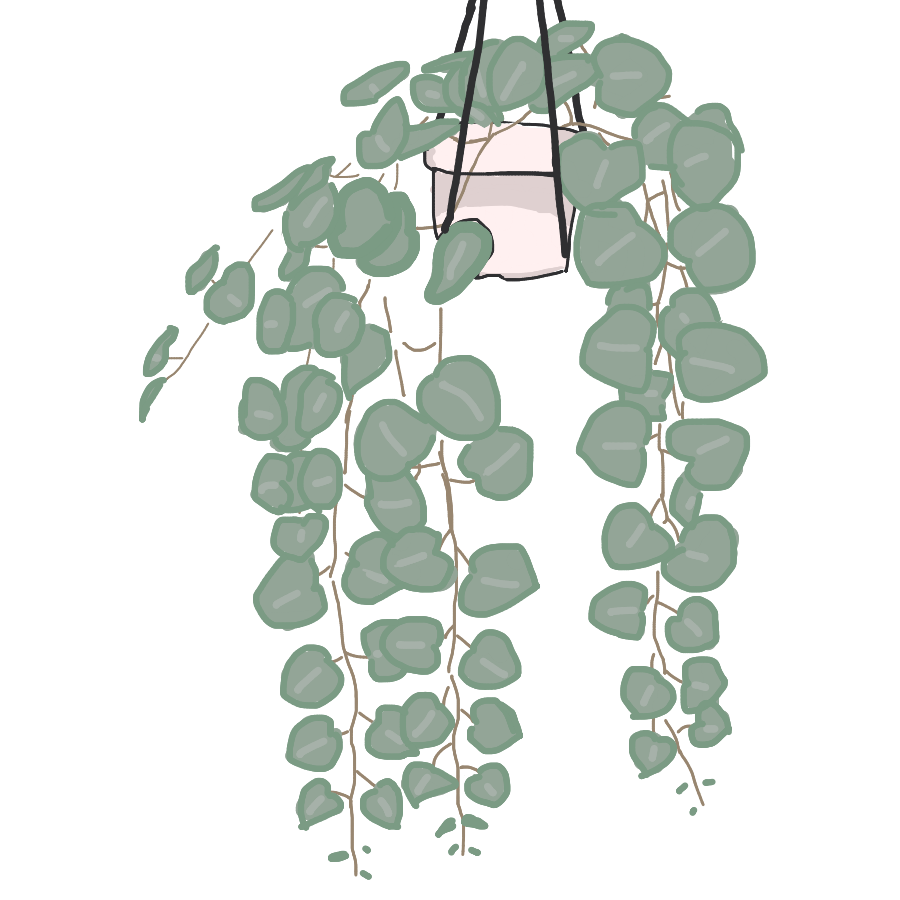 Missio Dei
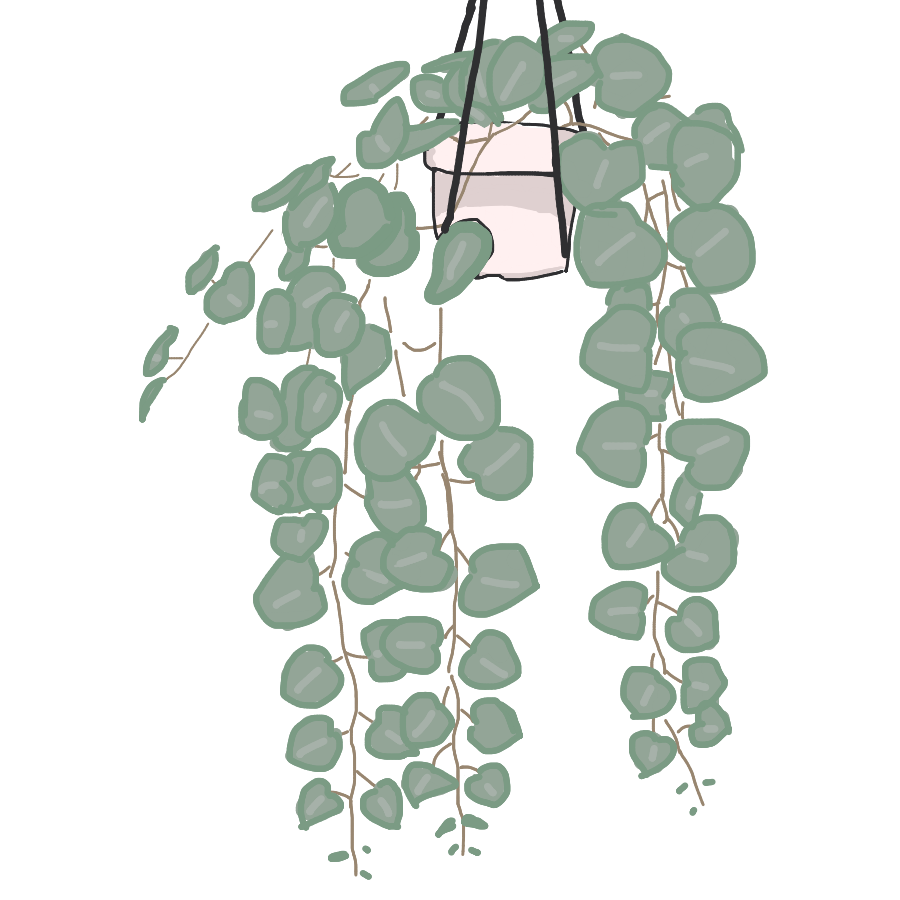 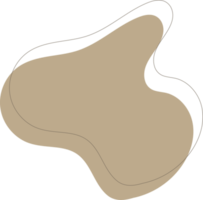 Misión de Dios
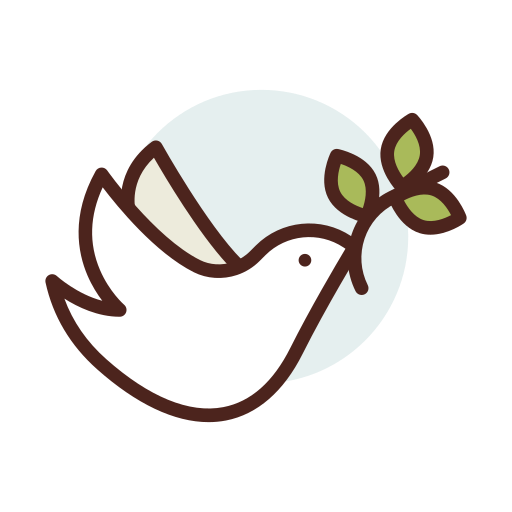 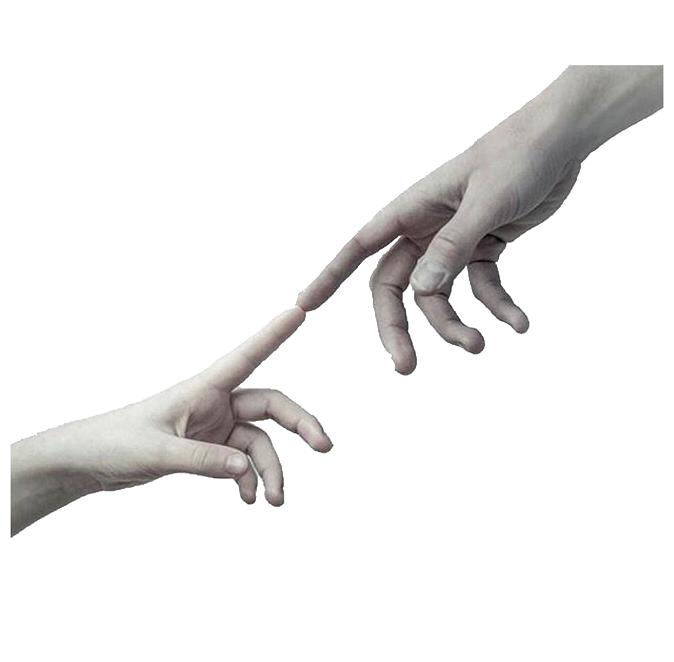 El espíritu santo toca nuestros corazones y los transforma a través de las misiones
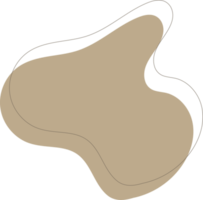 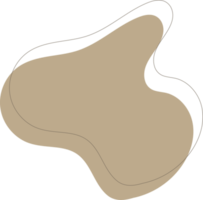 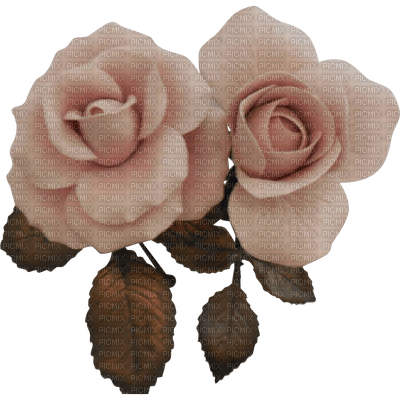 ESPÍRITU SANTO
Misión multidireccional
Misión unidireccional
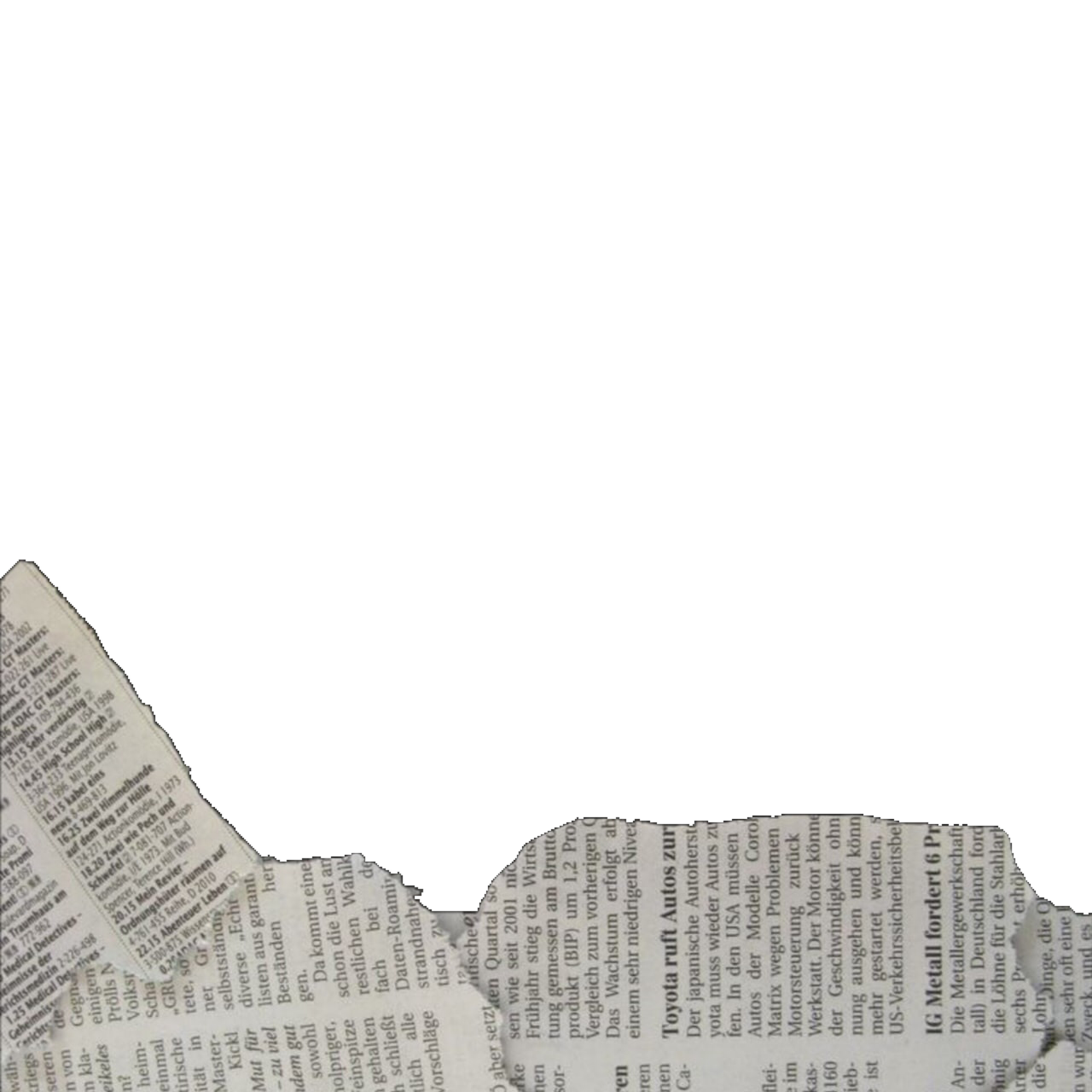 Missio Ad-Gentes
(Misión a/para los pueblos)
Missio Inter-Gentes
(Misión con/en medio de los pueblos)
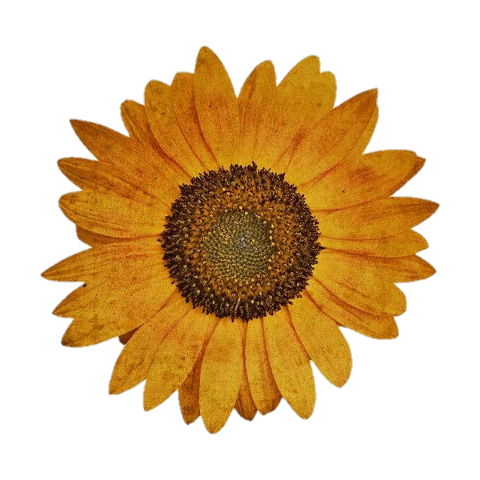 El misionero comparte lo que sabe y recibe de
muchas personas diferentes regalos o dones.
El misionero
les enseña el mensaje de Dios a los que no creían en Jesús.
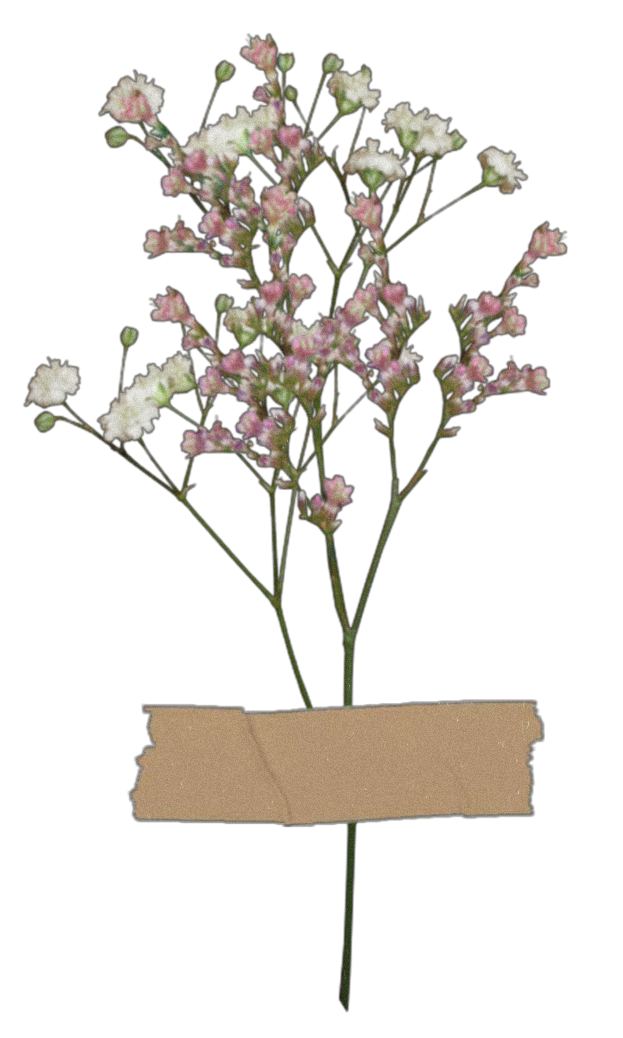 NO SE  OPONEN, SE COMPLEMENTAN
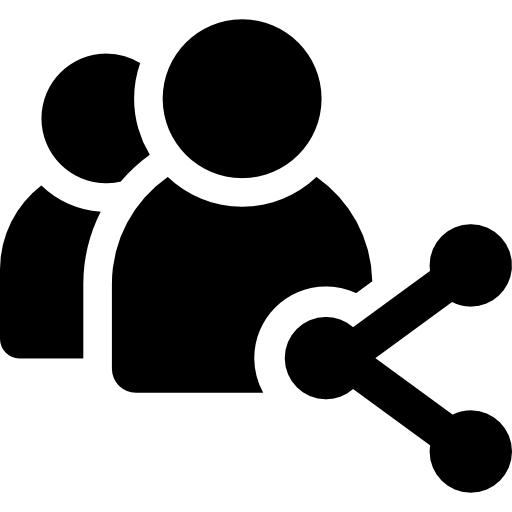 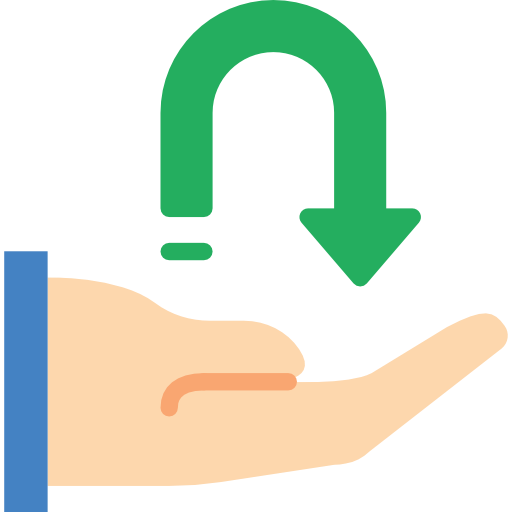 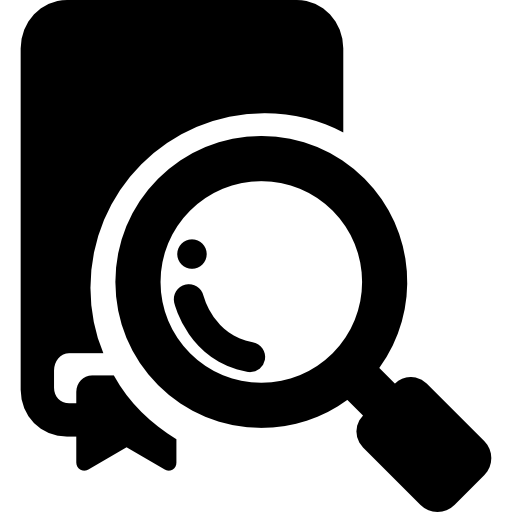 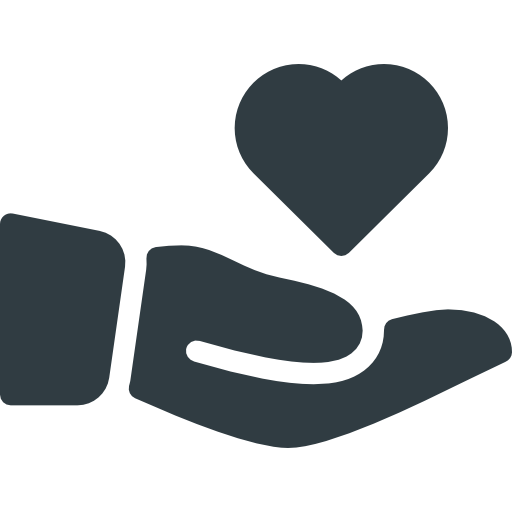 Misión
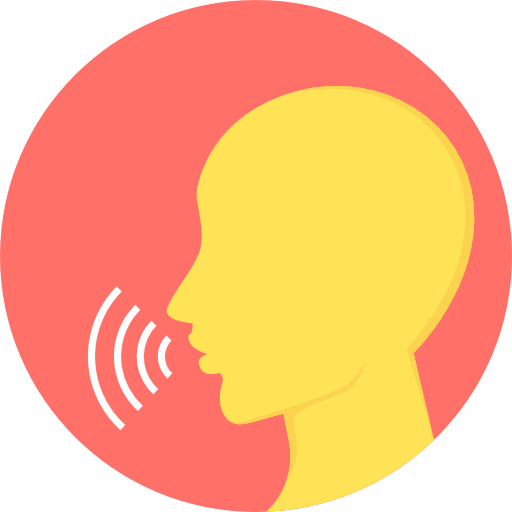 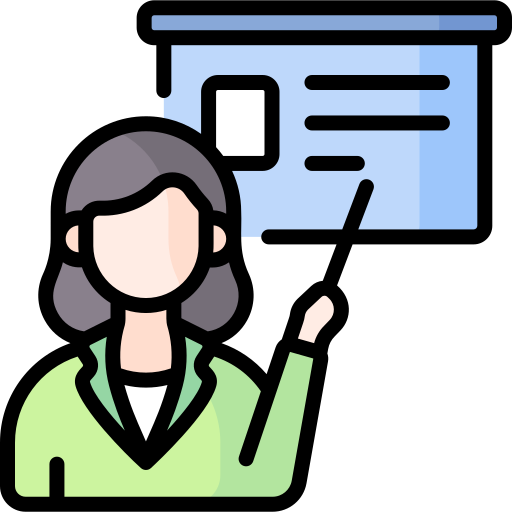 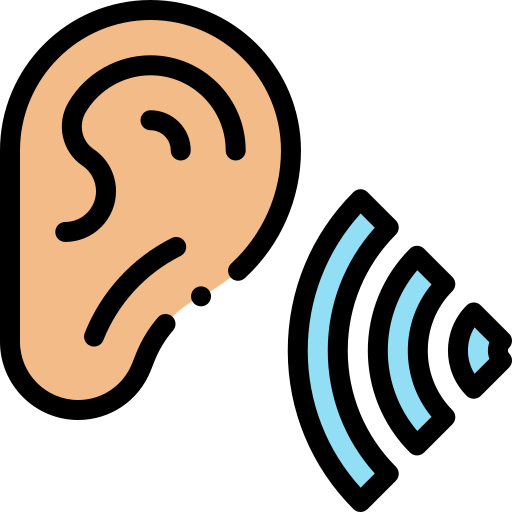 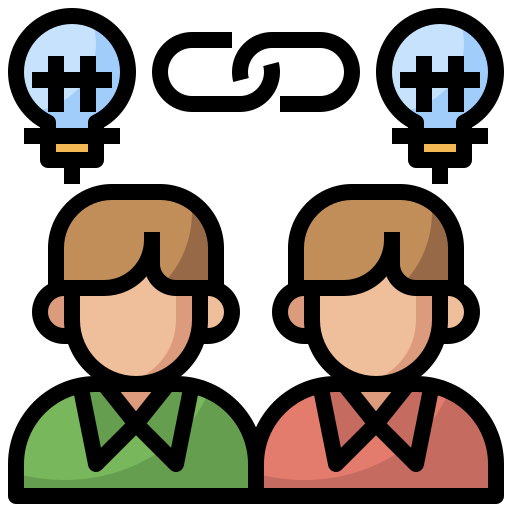 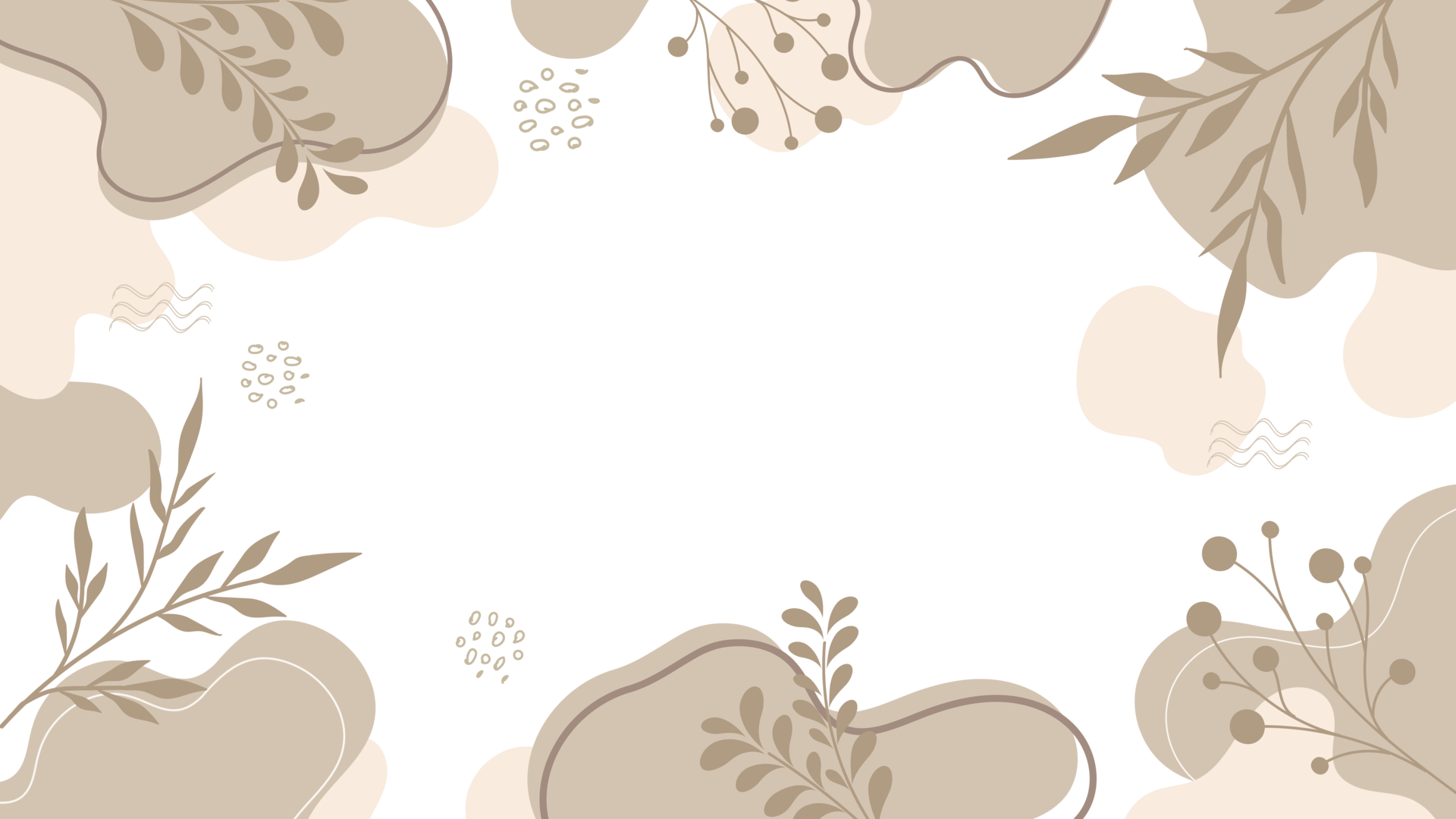 “La Missio Dei o Misión de Dios es una Missio Inter Gentes o Misión con la gente, que
requiere construir y promover una cultura del Encuentro.”